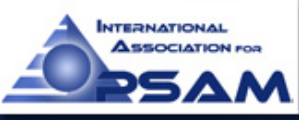 Enabling Reliable Detection of Failed Parts in Cyber-Physical Systems Using Unreliable Detection Sensors
Boris Krihelia,b and Eugene Levnera 
aHolon Institute of Technology, Holon, Israel
bAshkelon Academic College, Ashkelon, Israel 
borisk@hit.ac.il, levner@hit.ac.il
PSAM-16, Honolulu, Hawaii, USA, June 26, 2022
Abstract
Consider the problem of reliable detection of failures in Educational Cyber-Physical Systems (ECPS) consisting of several hundred Internet-connected computers located in an university and at home. 
In the framework of probabilistic safety assessment, a mathematical model is derived for finding the minimum number of necessary repeated tests required. 
Based on the proposed model, we develop a test scheduling algorithm and compare it with two known failure-detection algorithms. 
The numerical results reveal that the introduced algorithm outperforms the two rivals.
OUTLINE
1. Educational Cyber-Physical Systems (ECPS).

2. Failures and their detection in ECPS. Mathematical model.           
 
 3. A greedy algorithm
 
4. Periodicity properties of the obtained schedule

Results and Conclusions
1.Educational Cyber-Physical Systems (ECPS)
Educational Cyber-physical systems (ECPS) consist of several hundred computers, advanced audio and video devices and control mechanisms, which are located at homes and in classrooms at the university, can interact with each other over the Internet, and serve for hybrid teaching and learning, for example, during and after the COVID-19 pandemic.
Schematic Comparison of Industrial  CPS and ECPS
Industrial  CPS (Industry 4.0)                                                      Educational CPS (adopted from S. Bachir, A. Abénia. 
                                                                                                                                                                           Internet of Everything and Educational 
                                                                                                                          Cyber Physical Systems for University 4.0.. 2019. ffhal-02561979f [1]
2.Failure detection in ECPS. Mathematical model.
A failed part, which we shall refer to as the target, is “hidden” in one of a finite set I of possible locations (components), with a priori known probability pi (where ΣiI  pi =1), the total number of all the possible locations being m. The detecting sensors are smart but not totally perfect, and this sensor system is used to sequentially inspect each location, possibly more than once, in order to find the “hidden target”.
Holon
2. Failure Detection in ECPS. Mathematical model.
Mathematical model
Mathematical model
3. ALGORITHM
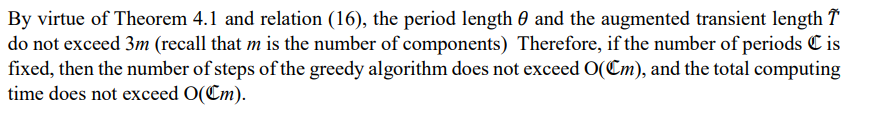 Results and Conclusions
Future work on the proposed approach will be to further integrate Industry 4.0 technologies with the ‘teaching factory’. In addition, promising directions for future research are further development and extension of the proposed fast failure-detection algorithm for more general scenarios such as multiple failures, multiple parallel searchers, as well as prevention and mitigation of possible risks caused by failures. Algorithm comparison will be continued and expanded in our future research
Bibliography
[1] S. Bachir, A. Abénia. “Internet of Everything and Educational 
          Cyber Physical Systems for University 4.0”. 2019. ffhal-02561979f.
 Lecture Notes in Computer Science, vol. 11684.
 [2]
Thank you!